Šimon Grofčík
Farm animals
dog
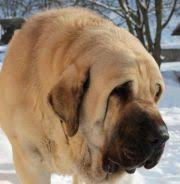 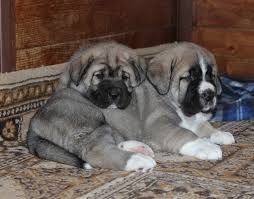 cat
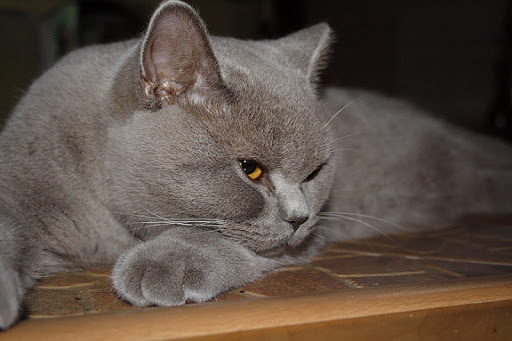 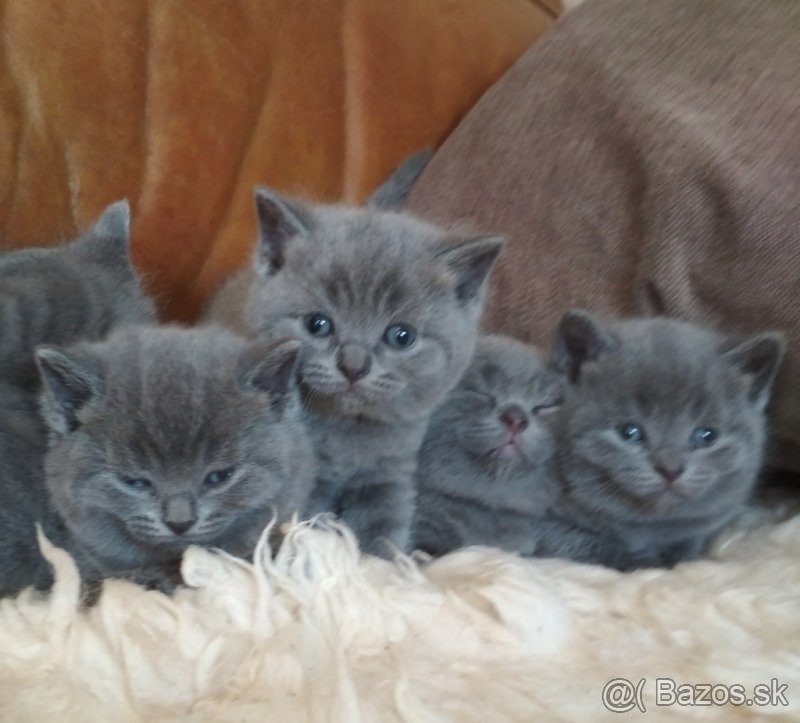 horse
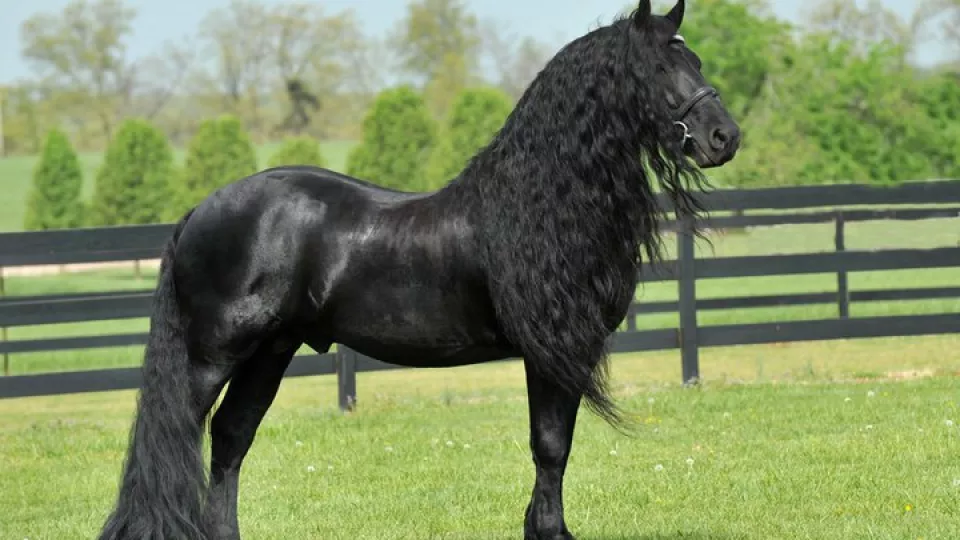 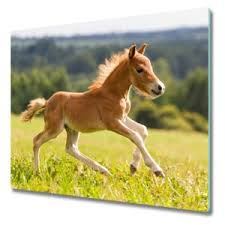 cow
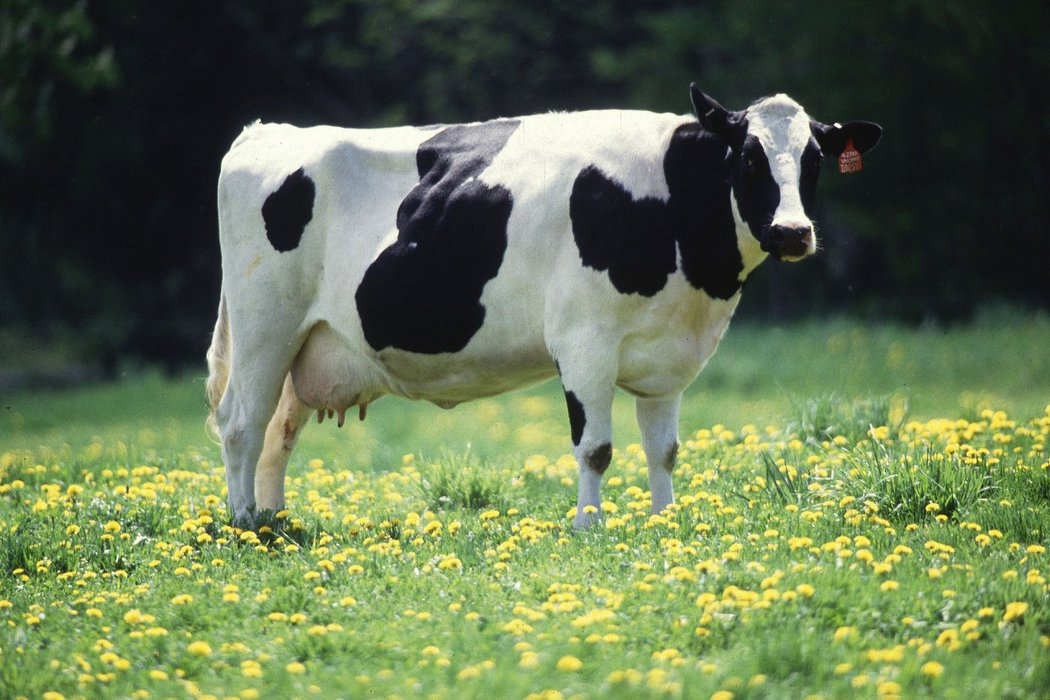 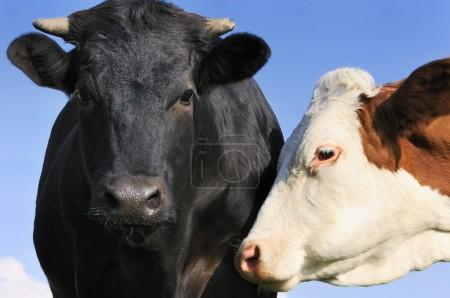 donkey
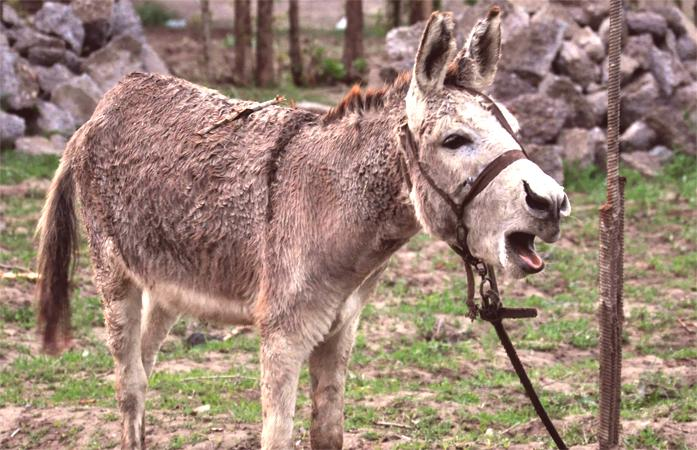 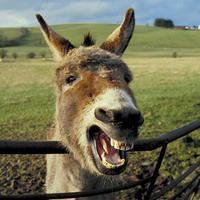 sheep
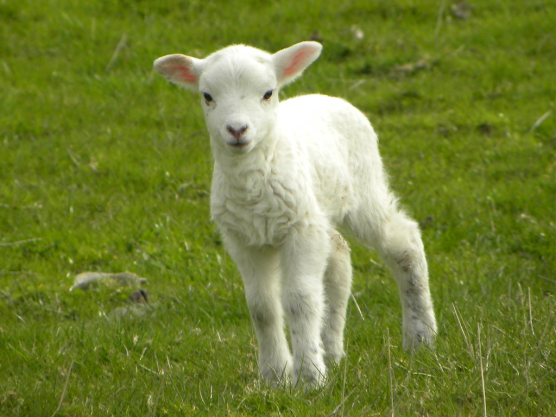 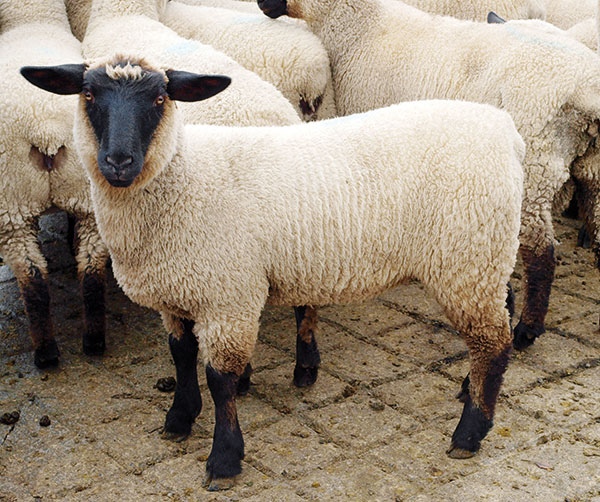 goat
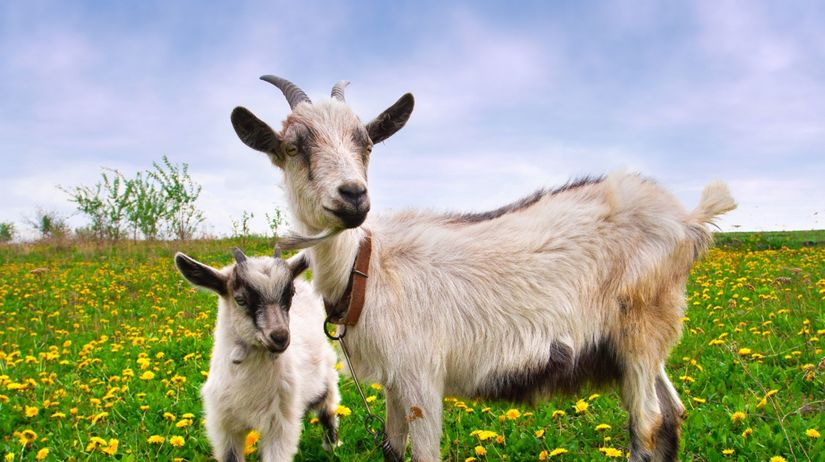 goose
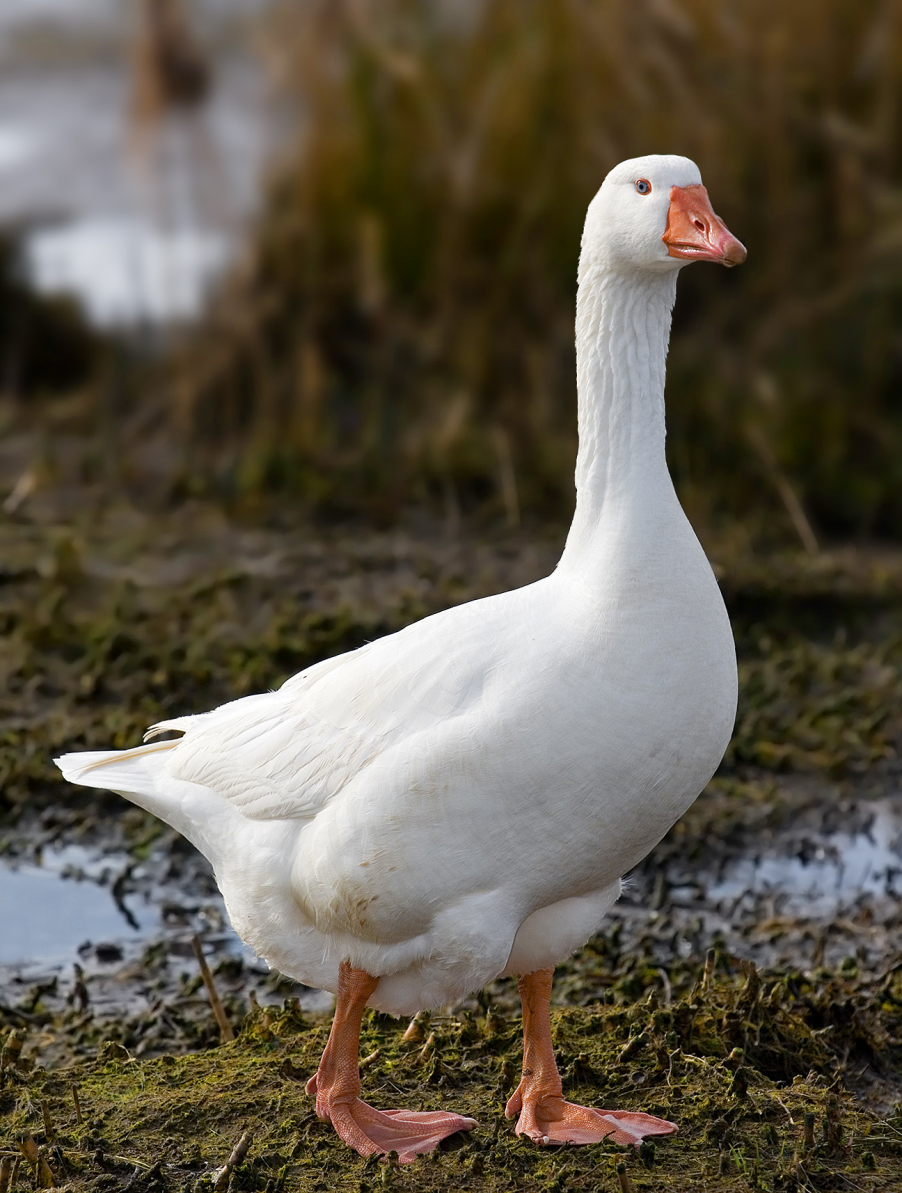 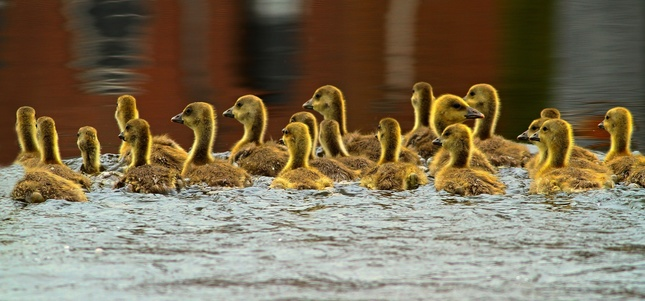 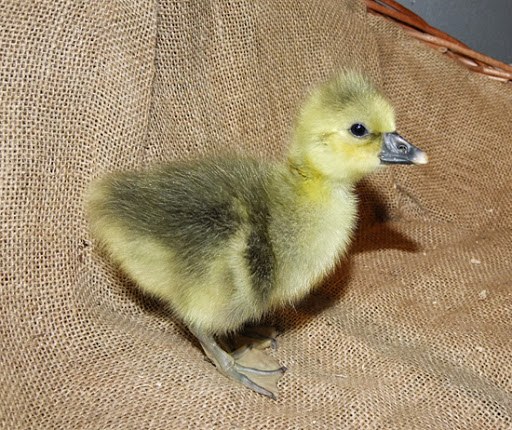 duck
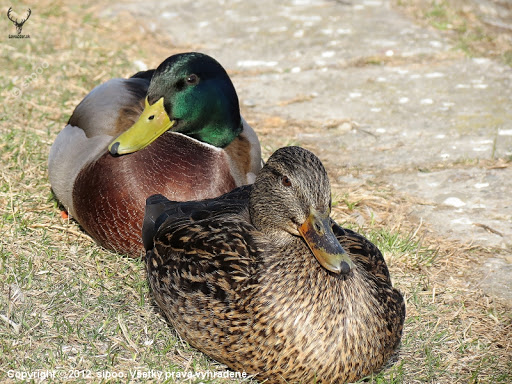 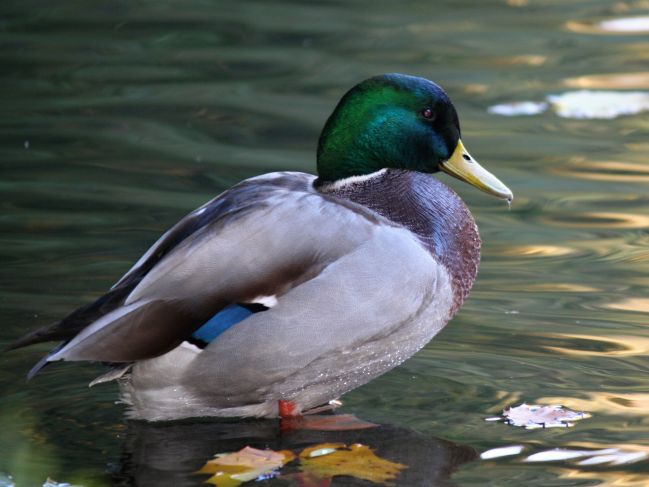 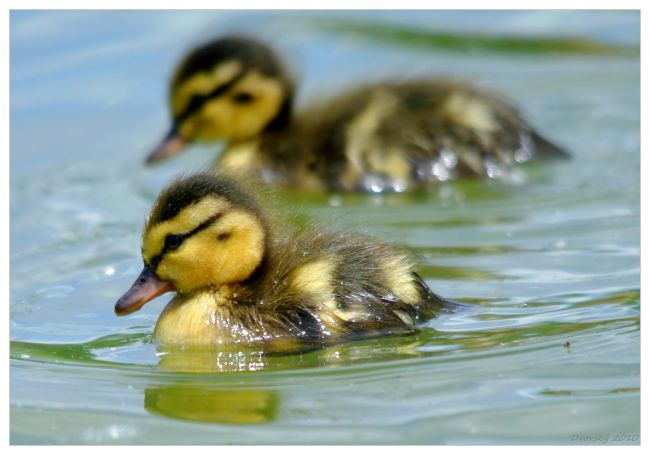 chick
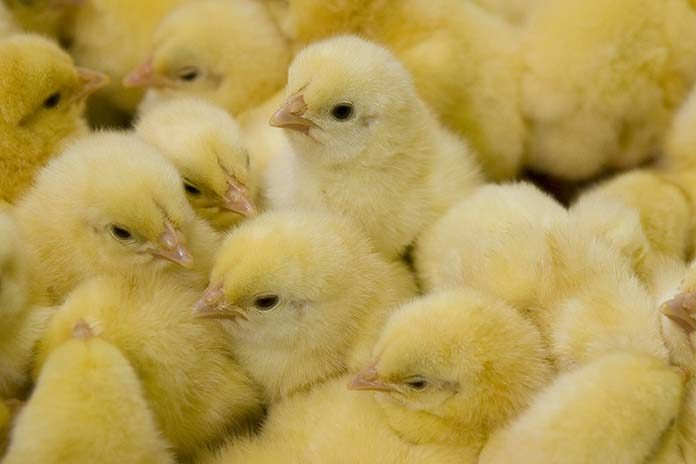 hen
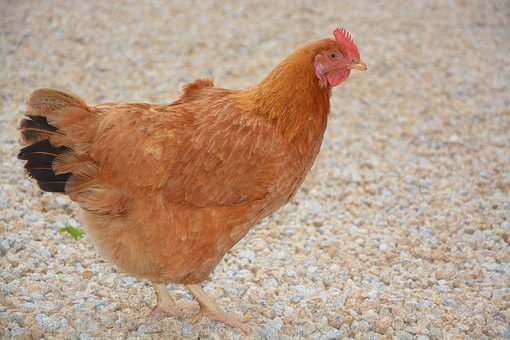 Thank you for watching.